Behavioral Health and Aging and Disability ServicesTown Hall
Marissa Eyanson, Director of Behavioral Health, Iowa HHS
Zach Rhein, Director of Aging and Disability Services, Iowa HHS
Aaron Todd, CEO of the Iowa Primary Care Association
Meeting Logistics: Zoom Navigation
Please ensure your mic is muted when you are not speaking during the meeting. This can be found in the far-left corner of your screen.
There is a Q&A button for you to type your questions.
To ask a question, hit the “raise hand” button.
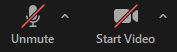 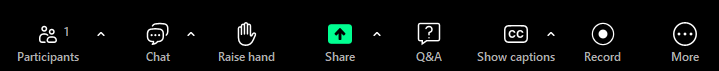 Chat button can be found here.
Click the “CC’ button” for closed captioning.
2
Behavioral Health Service System Statewide Plan
Marissa Eyanson, Director of Behavioral Health
Iowa HHS
Iowa’s Behavioral Health Service System will:
Building a Behavioral Healthcare Continuum
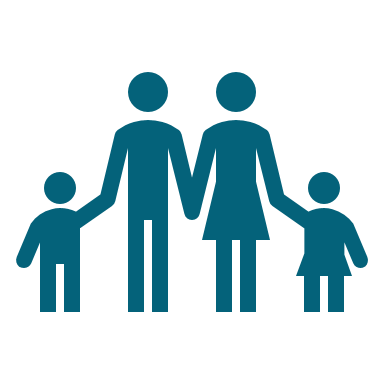 Installation of Behavioral Health Administrative Service Organization (BH-ASO) District and Statewide
Target Outcomes: Cross-cutting Improvement
Focus Areas
[Speaker Notes: Focus areas are descriptive topics that categorize related strategies under each of the system’s functions.

The focus areas align with the Iowa HHS strategic plan priorities to advance excellence (operations), help Iowa thrive (impact) and elevate organizational health (culture).]
Strategies, Tactics, and Measuring Results
[Speaker Notes: Strategies and Tactics
Strategies are high-level statements of what will be done within each focus area. 
 
Tactics detail how each strategy will be achieved.

Results will be measured at the system level by monitoring meaningful indicators rather than counting widgets and thing-a-majigs.]
Behavioral Health State Plan Feedback Form
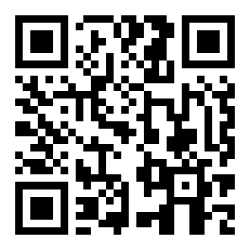 Behavioral Health Service System Statewide Plan Feedback Form
https://forms.office.com/g/bJV3cqqRCa
Behavioral Health Service SystemSystem Navigation, Service Coordination, and Case Management
Marissa Eyanson, Director of Behavioral Health
Iowa HHS
System Navigation
What is System Navigation?
Help individuals and families understand the behavioral health service system and provide information, education, referral and support.
Brief intervention, accessible, and available to anyone.
Work is often performed by peer support specialists, community health workers, or intake coordinators.
Ensure warm hand-offs and coordination with other systems such as CCBHCs, Medicaid MCOs, and Disability Access Points.

System Navigation also assists in coordinating key transitions in the behavioral health service system, including:
Crisis Services navigation includes finding and securing the best service options, coordinating level of care transitions such as from emergency rooms to crisis, residential, or inpatient care settings and ensuring follow up and after care.
Jail-based Behavioral Health Services navigation includes ensuring access to jail-based services and connecting individuals leaving jail to community-based behavioral health supports and follow-up such as: CCBHCs, CMHCs, addictive disorder treatment, and recovery services and supports.

Plans to establish System Navigation, including identification of access points and processes, will be included in each district plan and budget for Iowa HHS' review and approval.
[Speaker Notes: What is System Navigation?
Defined in proposed rule at: Iowa Administrative Code 441-300
System Navigators help individuals and families understand the behavioral health service system, including mental health and addictive disorder services and supports. They provide information, education, and referral to available options.
Intervention is typically brief, offering real-time, easily accessible assistance to connect individuals and families to resources and providers in their communities.
System Navigation is available to anyone and does not have an eligibility threshold or asset test.
Work is often performed by peer support specialists, community health workers, or intake coordinators.
When individuals display service needs requiring ongoing engagement and support, System Navigators will ensure warm hand-offs and coordinate with CCBHCs, Medicaid MCOs, and Disability Access Points for ongoing Service Coordination or Case Management support.
Specialized System Navigation assists in coordinating key transitions in the behavioral health service system, including:
Crisis Services 
Services include crisis assessment and evaluation, mobile crisis, residential crisis services, and access centers.
System Navigation includes finding and securing the best service options and coordinating level of care transitions such as from emergency rooms to crisis, residential, or inpatient care settings and ensuring follow up and after care.
Jail-based Behavioral Health Services
Services include screening, assessment, diagnosis and treatment for individuals in jails. 
System Navigators ensure access to jail-based service options and connect individuals leaving incarceration settings to community-based behavioral health supports such as CCBHCs, CMHCs, addictive disorder treatment, and Recovery Services and Supports.
April 30 – System Navigation access points and processes will be proposed in each district's plan and budget for Iowa HHS review and approval.]
Service Coordination
[Speaker Notes: Subject to district-level planning and budgeting, behavioral health safety net providers may include non-duplicative service coordination as part of a plan for utilization of access funding.]
Case Management
[Speaker Notes: People served often display serious, long-term needs such as individuals with chronic, serious mental illnesses, serious emotional disturbance, serious substance use disorders or complex co-occurring conditions.
Case Managers develop, monitor and adjust care plans including supports through therapy, medication management, housing assistance, or employment supports.
Case Managers are often social workers, behavioral health clinicians, or case management practitioners within their area of expertise.
Case Management is a core service that will be offered by Certified Community Behavioral Health Clinics (CCBHC) on July 1, 2025. 
Individuals needing Case Management or Service Coordination support will be connected by System Navigators based on need to: CCBHCs or other behavioral health safety net service providers, assigned Medicaid MCOs, or Disability Access Points in their district.]
Disability Access Points
Zach Rhein, Director of Aging and Disability Services
Iowa HHS
Disability Access Points Definition
DAP Awardees
For more information about the Intent to Award, please contact Ryan Roovaart at ryan.roovaart@hhs.iowa.gov.
DAP Map
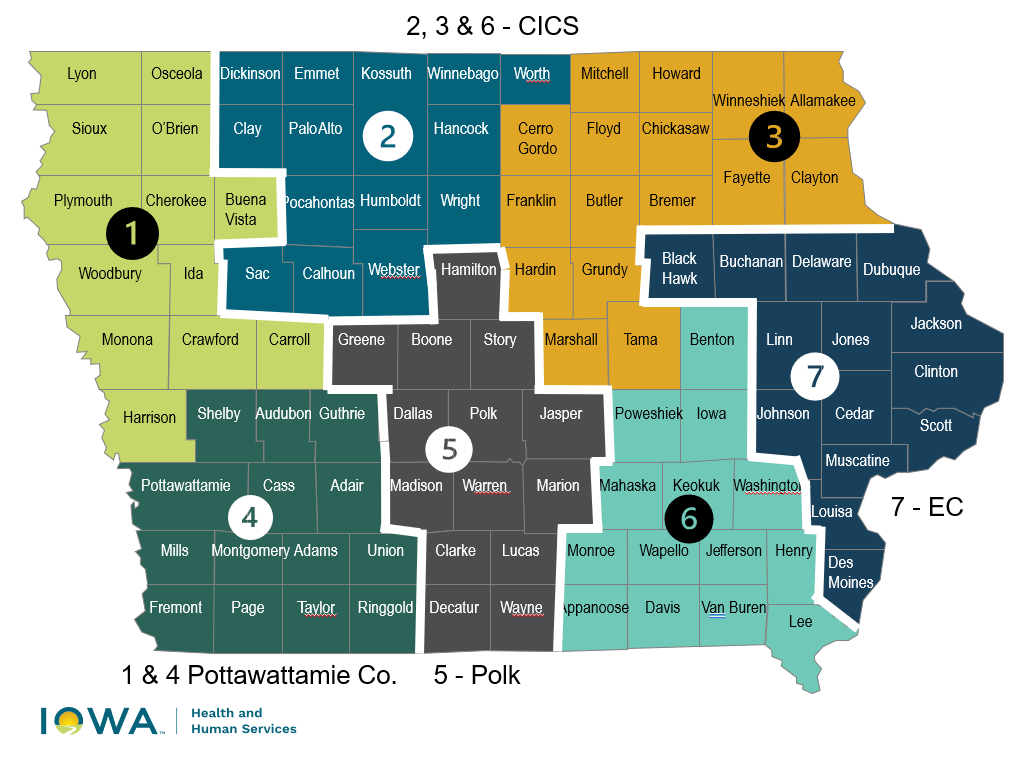 Behavioral Health ProviderContract Updates
Marissa Eyanson, Director of Behavioral Health
Iowa HHS
Right of First Refusal
[Speaker Notes: Other Notes: Covered services and rates for inpatient, outpatient, and residential behavioral health treatment services will not be contracted. Iowa HHS will establish a statewide fee schedule for behavioral health safety net services. Providers will submit claims to Iowa HHS for payment for covered services rendered to eligible individuals.]
Linking Assessment, Planning, Budgeting,
and Contracting
[Speaker Notes: April 2025 - District Advisory Councils convene to review and provide feedback for BH-ASO district planning and budgeting targets and recommendations.
4/30 – district plans and budgets due to Iowa HHS for review and approval.
May and June 2025 – BH-ASO will execute contracts with providers and partners at the district level based on approved plans and budgets for SFY26.
7/1/2025 – BH-ASO full contract execution to meet minimum service requirements may include short term "bridge" contract structures as well as year long contracts based on system needs.
Future year planning, budgeting, and contracting cycles will begin and finalize sooner as systems will be established.]
Rules Update
Theresa Armstrong, Deputy Director Behavioral Health
Operations and Compliance
Iowa HHS
Behavioral Health Service System Rules
Updates from the Iowa Primary Care Association
Aaron Todd, CEO
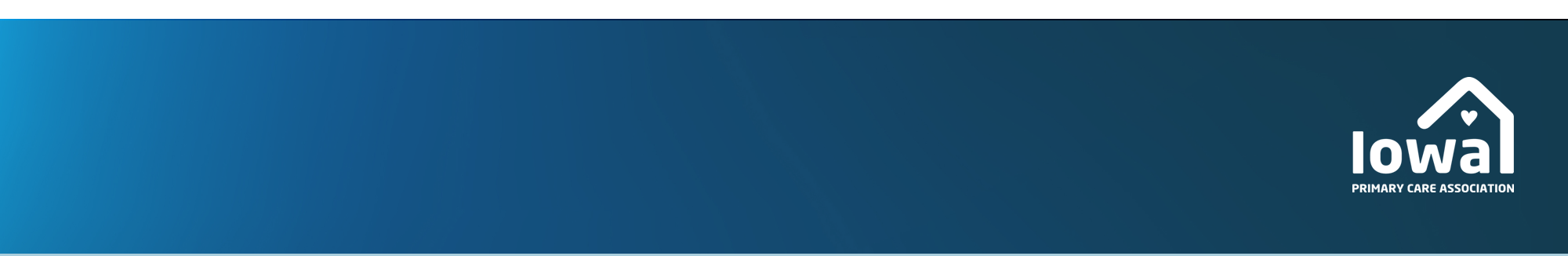 Staff Announcements
Staff Announcements
Chief Behavioral Health Officer
Jeni Hanselman
info@iowapca.org
Recruitment: Positions posted now and more to come:
Director of Network Development
Network Contracting Consultant
Director of District Operations
Program Manager
Accounting Specialist
Communications Consultant

Learn more and apply at: www.iowapca.org or scan the QR code.
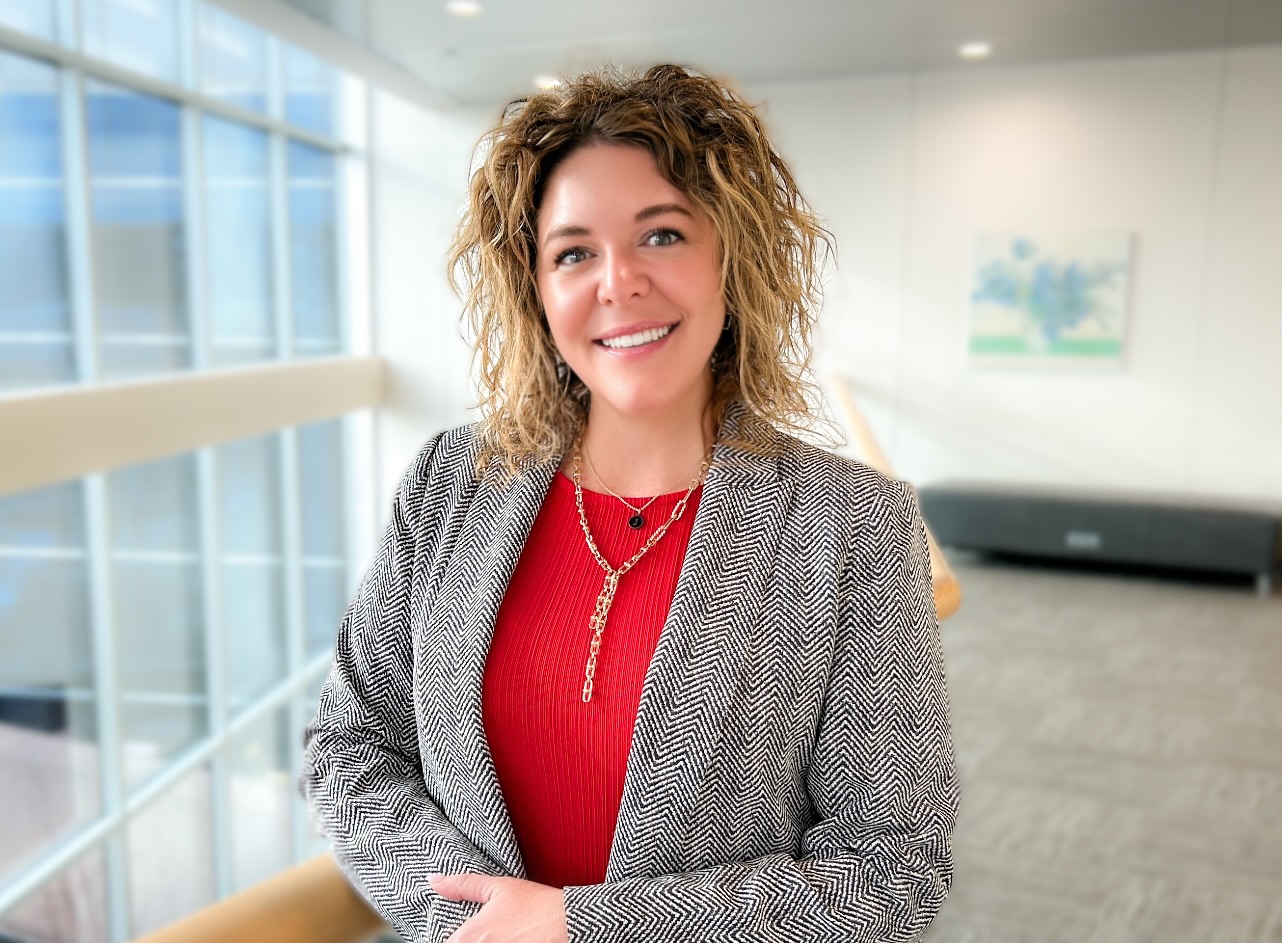 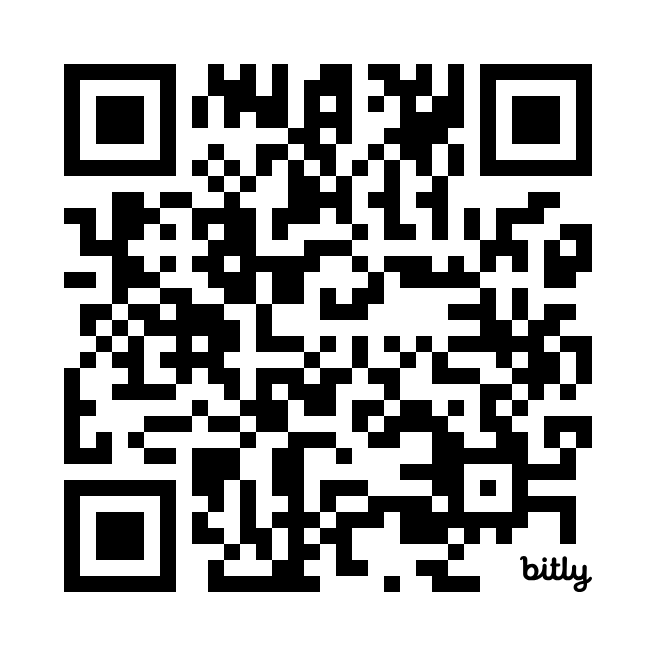 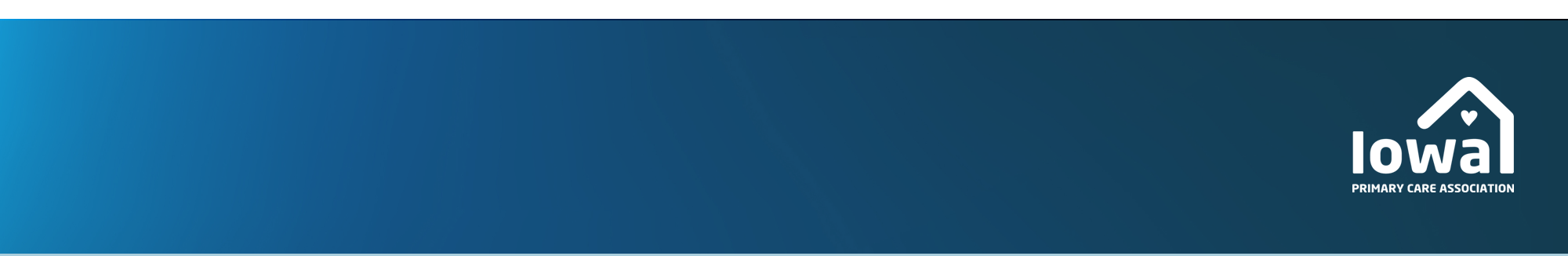 District Advisory Councils
Received over 300 applications from across the state

District 1: 26
District 2: 33
District 3: 34
District 4: 24
District 5: 72
District 6: 42
District 7: 126
Currently: Reviewing applications, including resumes and personal statements 
March 2025: Notification of District Advisory Council members
10 members each Council
Weeks of April 7 & 14 2025: Convene District Advisory Council meetings for feedback on planning and budgeting
[Speaker Notes: District Advisory Council – what's coming next?
Selection process overview
Target date to announce advisory council membership
Convening district advisory councils in April for feedback on planning and budgeting]
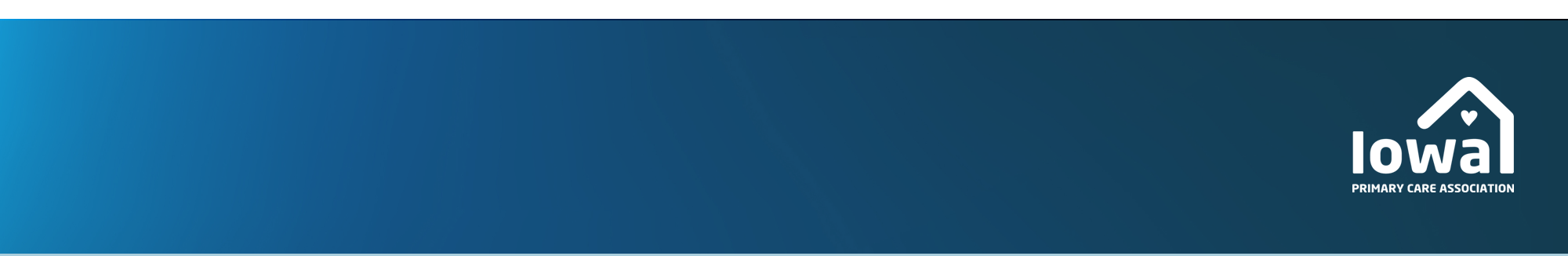 March Meetings with MHDS Region CEOs
March Meetings with MHDS Region CEOs ​
Iowa PCA is scheduling meetings with Regions to take place in March 

Proposed Agenda topics: 
Feedback to inform district-level planning including unique and critical components of how services are delivered today 
Continuity of care planning process
Identification of current local workgroups and coalitions - i.e, provider network, justice-involved, crisis, etc. 
System Navigation including suggestions for Navigator co-location 
Discuss contract information Iowa HHS shared with the Iowa PCA
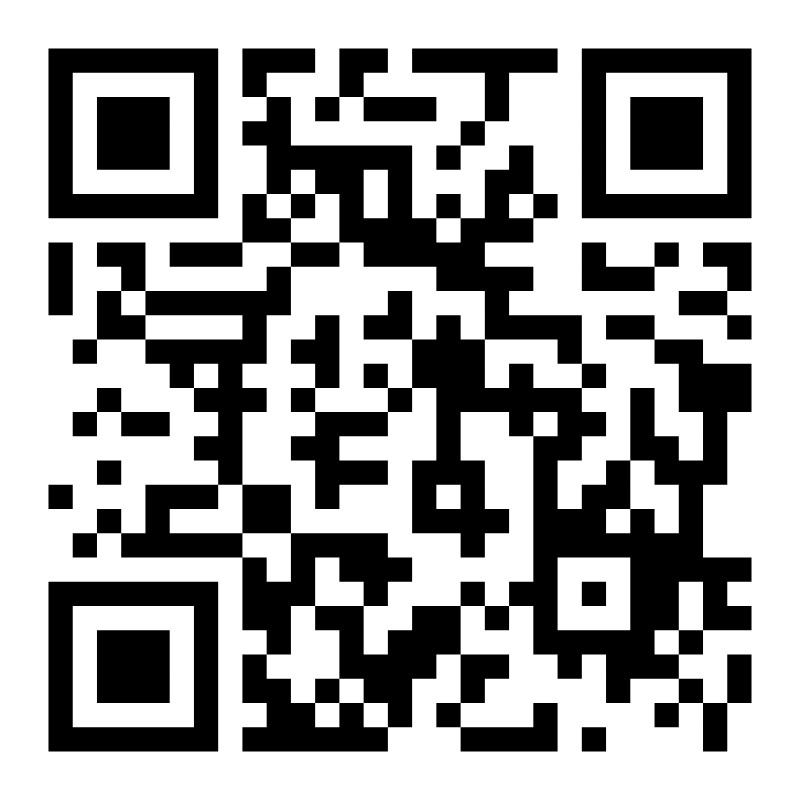 Questions and Answers
Behavioral Health Feedback Form
https://forms.office.com/g/1SG266pkNM
[Speaker Notes: Please use either the Q and A function or raise your hand. We'll use the time we have available to answer questions and answers and we'll also use this time to inform next FAQ and Town Hall meetings. Thank you!]